Wireless Theory and Regulations
For unlicensed wireless networks

Presentation by Wyatt Zacharias
Except where otherwise noted this work is licensed under the Creative Commons Attribution-ShareAlike 4.0 International License. To view a copy of this license, visit http://creativecommons.org/licenses/by-sa/4.0/.
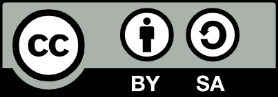 The Decibel
The Decibel, notation: dB is a logarithmic unit used to represent a ratio between two values, most commonly power or intensity.
In common usage the decibel is used to indicate intensity in reference to a set base unit. In wireless context, the base unit used is the milliwatt (mW). 
In order to communicate what the reference unit is, a letter will be appended to dB. For milliwatts, the letter m is appended: dBm.
Decibel Calculation
Antenna Gain
An antenna’s ability to convert input power to radiated power is described as gain. 
Antenna gain is also measured in dB, with two common reference units used.
dBi – The antennas gain in reference to a theoretical radiator that emits equally in all directions
dBd – The antennas gain in reference to a dipole radiator. 1 dBd = 2.15dBi
Polarization
The polarization of an antenna refers to the orientation of the electric field (E-Plane) in respect to the earth’s surface. 
Because electromagnetic radiation is a transverse wave, the magnetic field (H-Plane) will be at 90° to the electric field.
For a dipole and other linear radiators, the E-Plane will be along the length of the radiator, thus an antenna running perpendicular to the earth’s surface has vertical polarization, while an antenna running parallel to the surface has horizontal polarization.
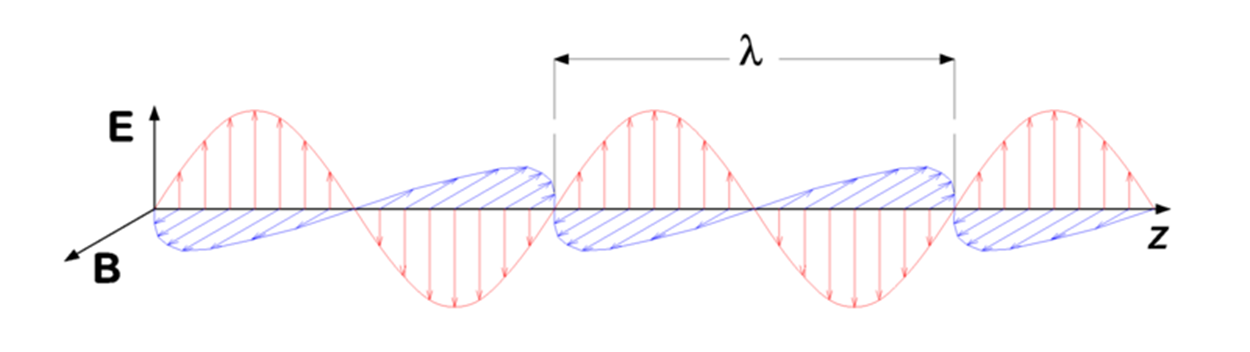 Image by P.wormer / CC-BY-SA 3.0 Unported
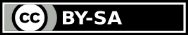 Other Polarization Patterns
In addition to linear polarization an antenna can be circularly or elliptically polarized. This means that the electric and magnetic fields are in a constant state of rotation, 90° apart. 
Because of the losses of a linear polarization mismatch, circular polarization is most common with satellites where polarization of a linear antenna on the satellite could not be controlled.
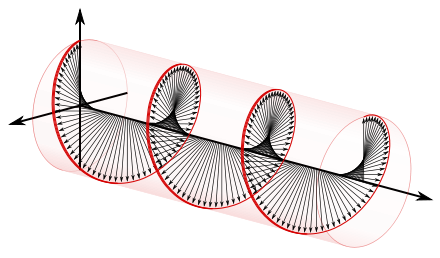 Image Public Domain
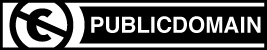 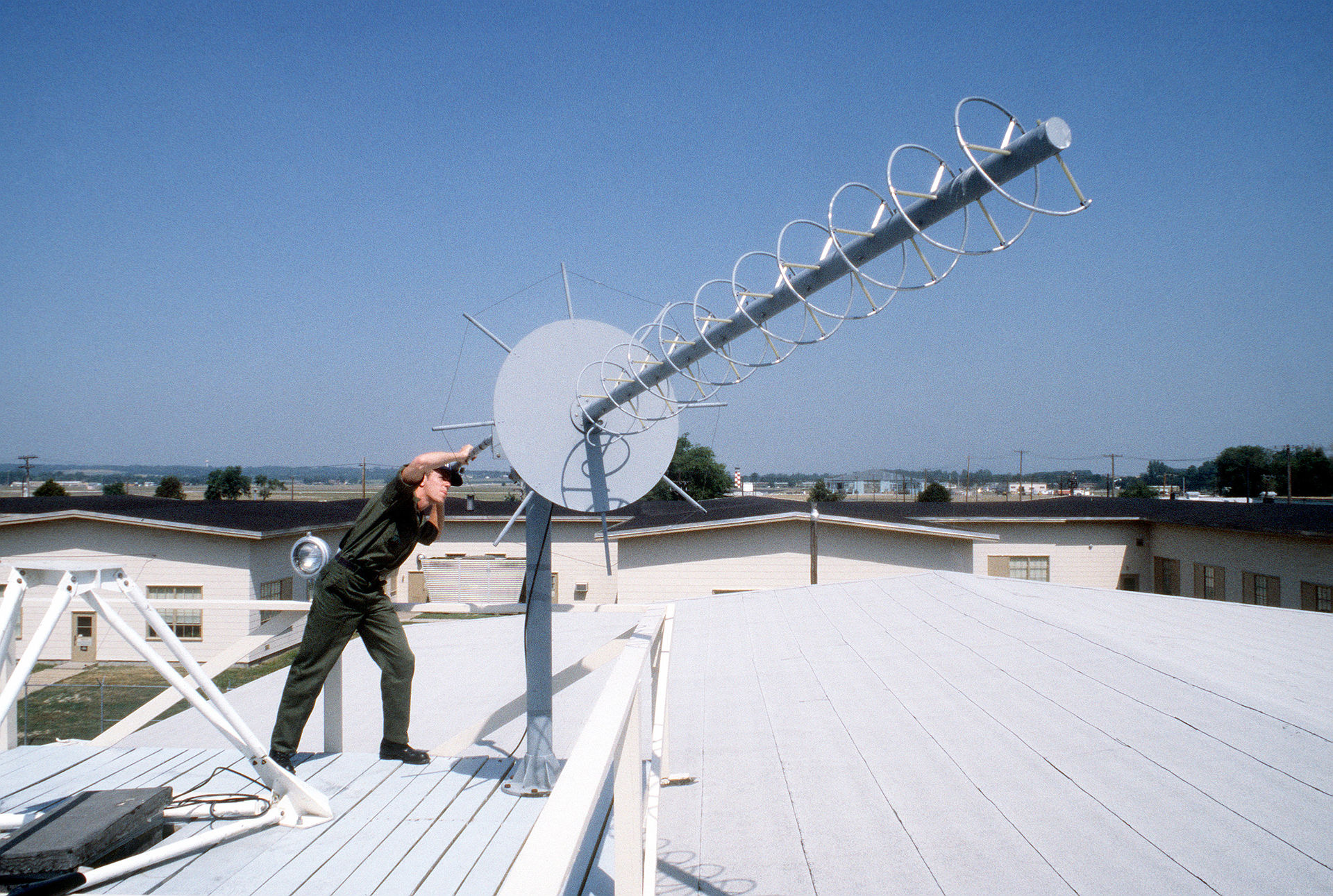 Image Public Domain
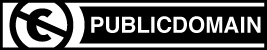 Polarization Losses
Radiation Patterns
The radiation pattern of an antenna defines the strength of the radiation at different positions around the antenna. 
Radiation patterns are typically expressed in two graphs, one depicting the E-Plane radiation, and the other depicting the H-Plane radiation. 
Each graph depicts the radiation in a 360° radius with the antenna in the center.
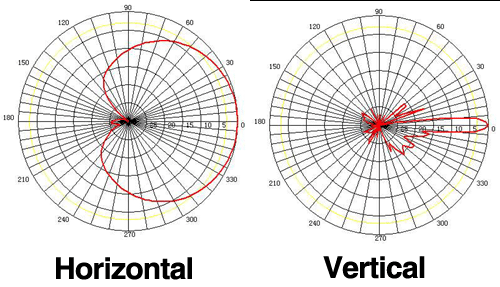 Image Public Domain
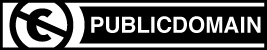 Transmission Line
Transmission line can be separated into two different types, balanced and unbalanced. 
Unbalanced line, also known as coaxial cable, consists of a center conductor and an outer foil braid shield separated by an insulator. 
Balanced line consists of two equally sized conductors connected in parallel with each other at a fixed distance apart. 
In unbalanced lines the electromagnetic field is almost entirely contained within the shield, this allows coaxial cable to be run near power lines and other metal objects without interference. 
In balanced lines the electromagnetic field is located between the two conductors. This makes the signal susceptible to interference from external objects, such as metal and other materials.
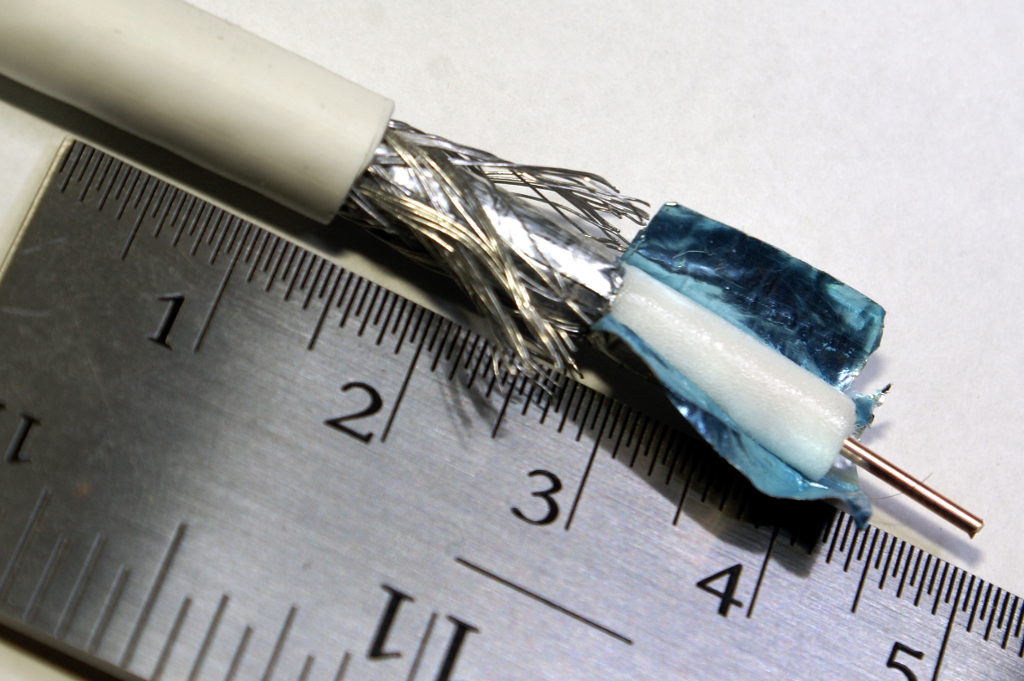 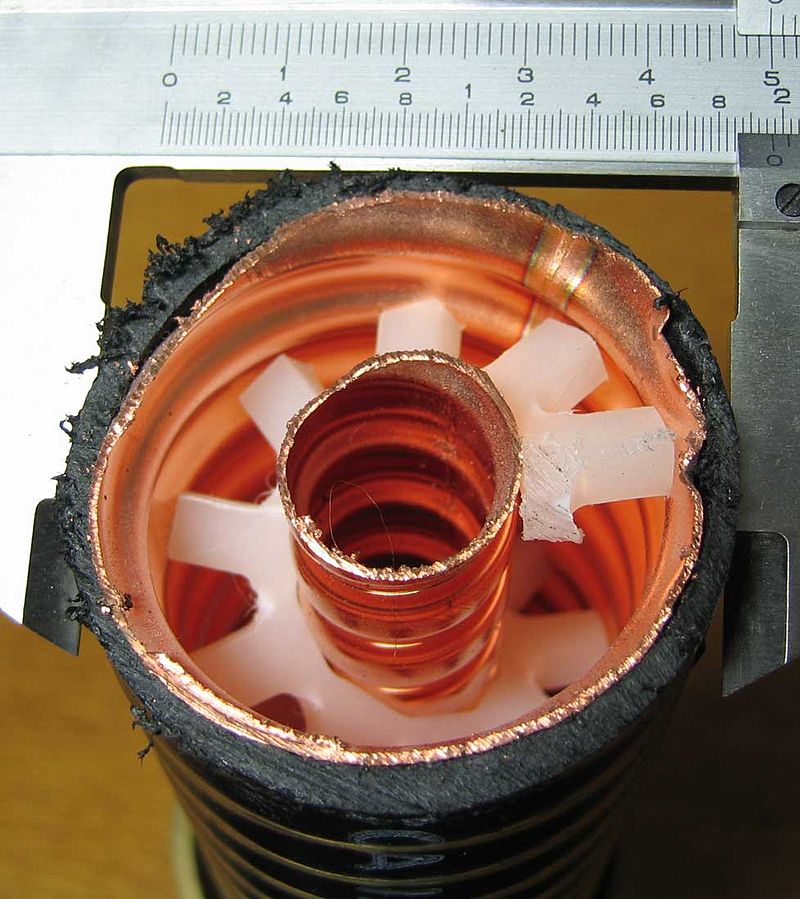 Photo by Apolkhanov / CC-BY-SA 3.0 Unported
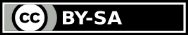 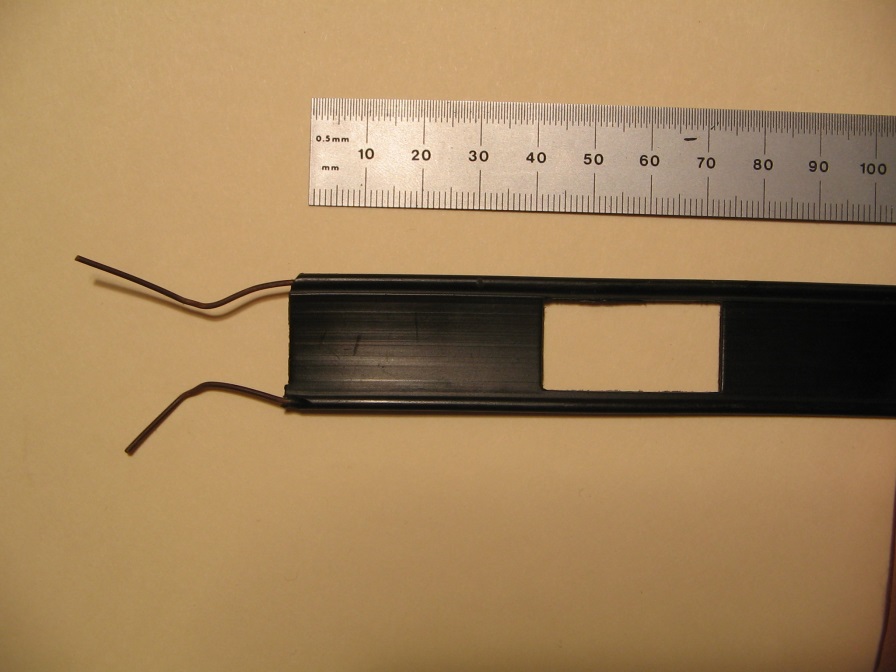 Photo by Miikka Raninen / CC-BY-SA 3.0 Unported
Photo by Gerry Ashton / CC-BY-SA 3.0 Unported
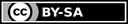 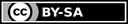 Transmission Line Loss
Different cables offer different amounts of power handling and signal loss depending on application. Balanced line typically has good power handling and signal loss figures, however the susceptibility to physical interference and its high impedance make it harder to work with.
Coaxial line has the advantage that its impedance is almost always compatible, and it is does not suffer from physical interference. Coaxial line tends to have a higher signal loss however, this can be compensated for with higher quality cable.
Typical Line Losses
As frequency increases so does transmission loss in the cable. Losses become very significant as frequency passes 1Ghz.
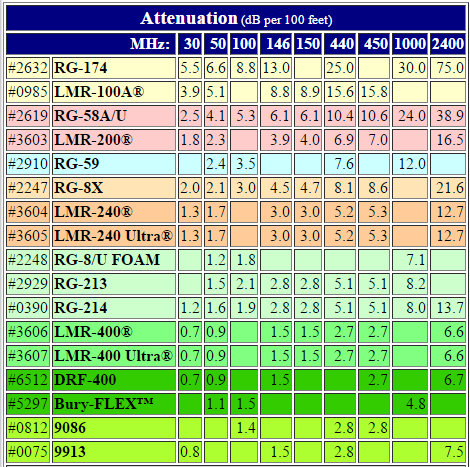 Table Copyright 2002-2015 universal-radio.com
Calculating ERP
Once all gains and losses are known the effective radiated power of the transmitter can be calculated. To do this, a sum of all gains and losses is taken, and then it can be converted to watts. 

Lets calculate the ERP for a 500mW 2.4GHz transmitter with a 6dBi antenna connected with 20ft of LMR-400.
Free Space Path Loss
Fresnel Zones
A Fresnel zone is an elliptically shaped area stretching between a transmitter and a receiver.
In theory there are multiple Fresnel zones increasing in size around the longitudinal axis between transmitter and receiver. In practice the first Fresnel zone is the most important, and has the largest effect on signal degradation. 
Objects in this area are capable of disrupting the transmission path of a signal, causing constructive or destructive interference.
Fresnel Zone Calculations
Point to Point Links
Calculating the overall feasibility of a point to point link is similar calculating ERP, all gains and losses from the transmitter are summed. Additionally the gains and losses of the receiving station, along with the receiver sensitivity and the Fresnel zone between the sites will be taken into account. 

Lets calculate a 2Km 2.4GHz link hoping to achieve 150Mbit/s 802.11n with a 600mW transmitter with a 15dBi antenna, and a receiver with 10dBi antenna and a -75dBm sensitivity to achieve 150Mbit/s each with 20ft of LMR-400 on each antenna.
5GHz Specific Technologies
DFS – Dynamic Frequency Selection is the ability for a transmitter to dynamically change the output frequency in order to avoid interference with other stations

TPC – Transmitter Power Control is the ability for the transmitter to reduce power by up to 6dB in order to reduce interference to other nearby stations.
5GHz Operation
The radio spectrum between 5.150GHz – 5.850GHz is widely used for commercial and government purposes such as radionavigation, Earth satellite imaging, weather radar, militar radar, and satellite communication. 
Surprisingly even with all this commercial use, unlicensed use is being permitted, and regulations are evolving to continue to allow unlicensed use on the 5GHz band. 
Use of the 5GHz band comes with more responsibility though as interference on this band can disrupt critical commercial and military operation.
Regulations
Radio Regulations in Canada
Radio communication and licensing is handled by Industry Canada. 
Relevant I.C. Documents:
RSS-Gen - General radio regulations
RSS-210 - License exempt radio regulations
RSS-247 - DTS, FHS, and LE-LAN regulations
FCC regulations are not applicable. Most online resources will cite FCC regulations which are not relevant to transmitters in Canada.
Regulations for 2.4GHz Transmitters
Under RSS-247 no distinction is made between DTSs (Digital Transmission Systems) and LE-LANs (License Exempt LANs). The regulations for DTSs are the relevant rules for 2.4GHz LE-LAN devices.
The only significant regulation for 2.4GHz transmitters is that transmitter power may not exceed 1W and EIRP may not exceed 4W. 
An exception to this rule is point to point systems which may exceed 4W EIRP by means of a higher gain antenna, but are still limited to 1W transmitter output. There is no specified maximum EIRP for point to point systems.
Regulations for 5GHz Transmitters
The 5GHz spectrum is split into 5 separate sections with different rules applying to the different sections. 
5150-5250MHz – Indoor use only
5250-5350MHz – Power restricted
5470-5600MHz – Frequency restrictions
5650-5725MHz – Frequency restrictions
5725-5850MHz – Standard restrictions
5150-5250MHz
5250-5350MHz
5470-5600MHz & 5650-5725MHz
5725-5850MHz
No restrictions on location
Channels: 142-165
Output power is limited to 1W. If an antenna with more than 6dBi of gain is used output power and spectral density must be decreased by the amount in dB that the antenna exceeds 6dBi. 
Fixed point to point systems may employ an antenna gain of more than 6dBi without a reduction in power. 
Emissions within 10MHz of the band edges may not exceed          -17dBm/MHz
Emissions beyond 10MHz of the band edges may not exceed-27dBm/MHz
Dynamic Frequency Selection
Devices operating in the 5250-5350MHz, 5470-5600MHz, and 5650-5725MHz must be capable of DFS for the purpose of radar avoidance with the following requirements:
For EIRP < 200mW the detection threshold is -62dBm
For output < 200mW and EIRP < 1W the threshold is -64dBm
Devices must continually monitor for radar signals between normal transmissions.
The device must see that a channel is clear for at least 60 seconds before beginning transmission.
If a radar signal is detected all transmissions on that channel must stop within 10 seconds. 
A channel will not be operated on for at least 30 minutes after a radar signal was detected.
Questions